Introduction on HRSA Funded CCHD ActivitiesSeptember 21, 2018
Debi Sarkar, MPH
Branch Chief 
Genetic Services Branch
Division of Services for Special Health Needs 
Maternal and Child Health Bureau (MCHB)
Health Resources and Services Administration (HRSA)
History
September 21, 2011
HHS Secretary adds CCHD to the Recommended Uniform Screening Panel
Workgroup developed recommendations for a standardized approach to CCHD screening and diagnostic follow-up.
2
CCHD Newborn Screening Demonstration Program
2012 – 2015
$5.4 million
6 awardees
Awardees: Virginia, Wisconsin, Michigan, Utah, New Jersey, New England Collaborative (Vermont, Rhode Island, Maine, Connecticut and New Hampshire)
3
CCHD Newborn Screening Demonstration Program (cont’d)
Focused on enhancing state screening infrastructure for collecting and reporting pertinent information from hospitals.
Provided leadership for the broader newborn screening community on how to develop networks with health professionals, professional organizations, family advocates, and other stakeholders to implement and improve CCHD newborn screening.
4
Results
Implementation of CCHD newborn screening program within all participating states (10)
Addressed implementation challenges in the areas of sustainability, provider and family education, screening algorithms and interpretation, data collection and quality improvement, telemedicine, home and rural births, and neonatal intensive care unit protocols.
Over 500,000 infants are born each year in the ten states supported through this award.
The impact of the award accrued to all states, since all 50 states participated on monthly TA calls around implementation of CCHD screening. 
Educational resources for:  
Screening staff in the nursery and birthing centers on topics of equipment, training, implementation of the CCHD algorithm, and referring infants for echocardiograms. 
Providers who care for infants diagnosed and treated for CCHDs.
5
Other Activities
Education Efforts for Families and Providers
Baby’s First Test
CCHD videos and blogs
Technical Assistance to Newborn Screening Programs: 
NewSTEPs www.newsteps.org/cchd
6
[Speaker Notes: Baby’s First Test provides up-to-date information, materials, and resources on family support and services on CCHD.  http://babysfirsttest.org/newborn-screening/conditions/critical-congenital-heart-disease-cchd.  Baby’s first Test has web resources including blogs and YouTube videos (available on YouTube) describing CCHD, the CCHD screening process, and the importance of CCHD screening. The video has been translated into many languages including Arabic, Chinese, French, Russian, and Spanish. Over 11,000 people from around the world have viewed these videos.]
Contact Information
Debi Sarkar, MPH
Branch Chief
Genetic Services Branch/Division of Services for Children with Special Health Needs 
Maternal and Child Health Bureau (MCHB)
Health Resources and Services Administration (HRSA)
Email: dsarkar@hrsa.gov 
Phone: 301-443-0959
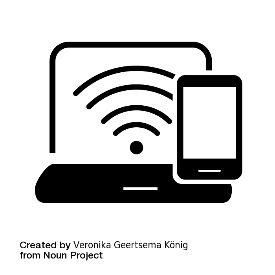 Connect with HRSA
To learn more about our agency, visit
 
www.HRSA.gov
Sign up for the HRSA eNews
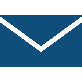 FOLLOW US:
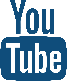 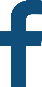 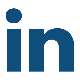 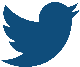 8